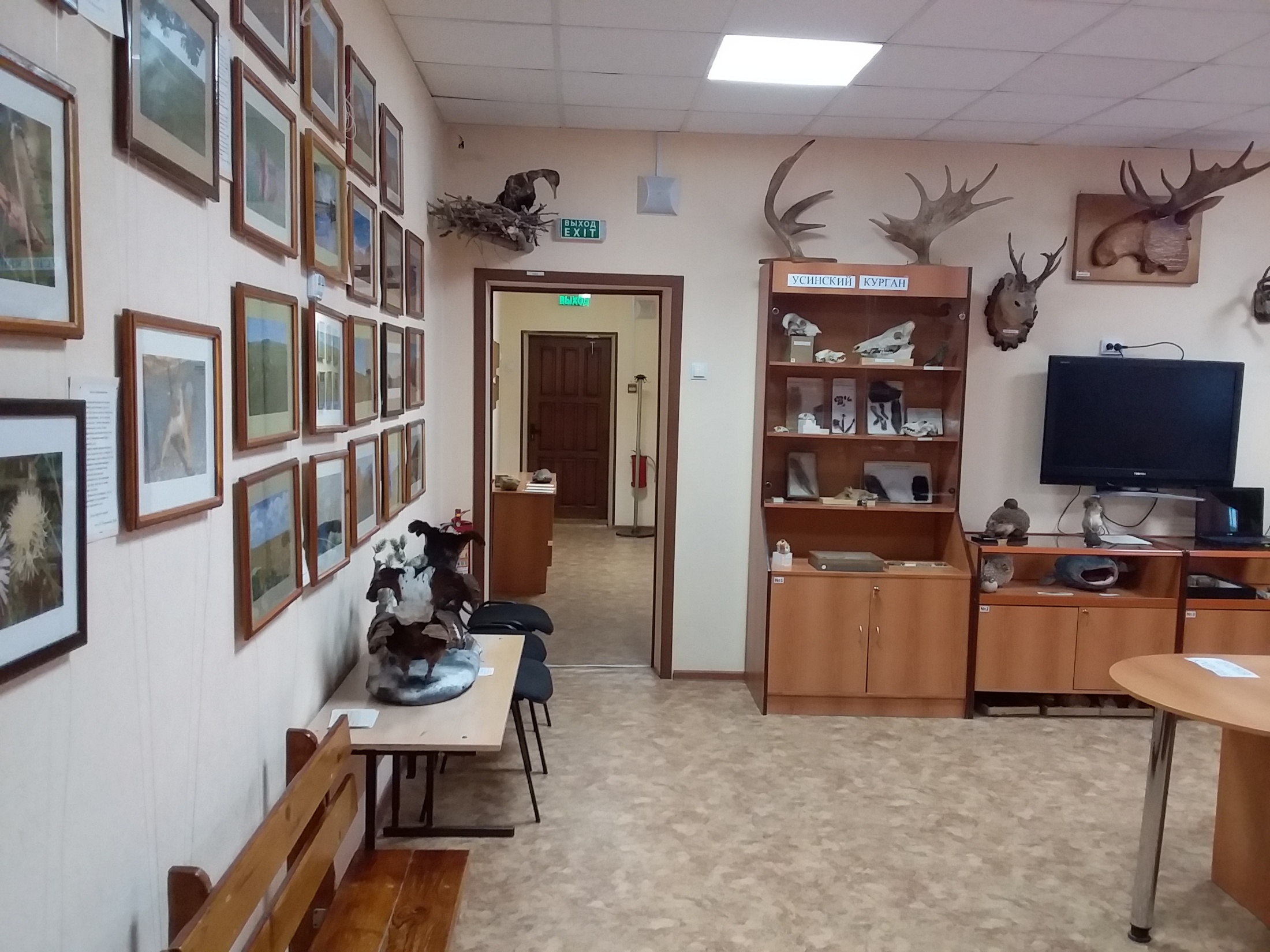 Музей «Природа, культура, история Самарского края»
МБУ «Гимназия № 35» 
г.о. Тольятти
 Самарская область
Музей работает с 2002 года

Музей природы Самарского края создан 19 апреля 2002 года учителем биологии высшей категории, заслуженным учителем Российской Федерации Тарановой Альвиной Михайловной (08.04.1941г.-23.10.2021 г.)
В 2009 году администрацией гимназии было выделено отдельное помещение и до настоящего времени музей пополняется редкими природными экспонатами нашего края.
Школьный музей является  одним из воспитательных центров открытого образовательного пространства и включает в себя формирование чувства ответственности за сохранение природных богатств, художественной культуры края, гордости за свое Отечество, школу, чувства сопричастности к прошлому н настоящему малой родины. 
Музей долгое время сотрудничает с учеными Жигулевского заповедника имени И.И. Спрыгина, институтом экологии Волжского бассейна РАН.
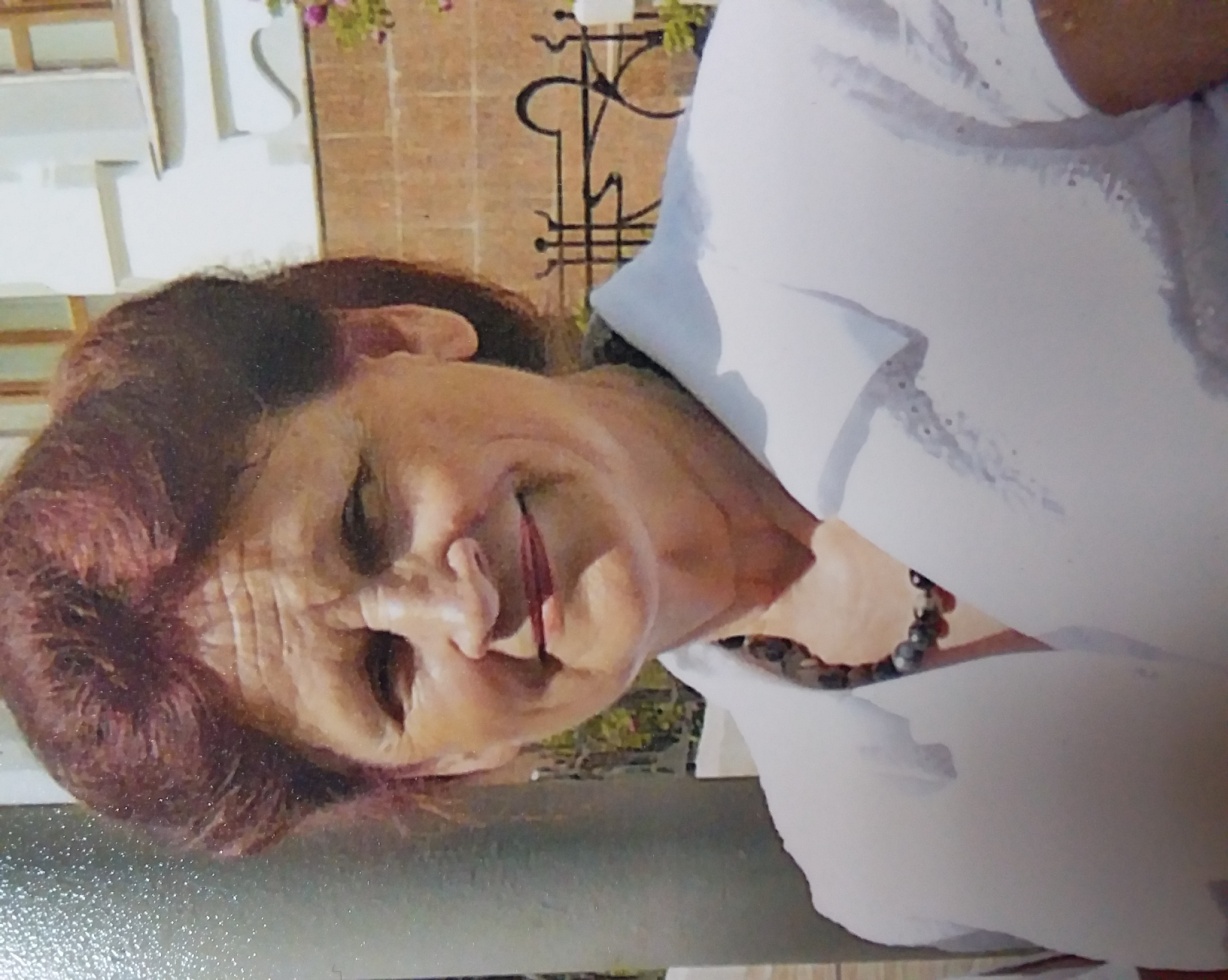 .
Экспозиции  музея
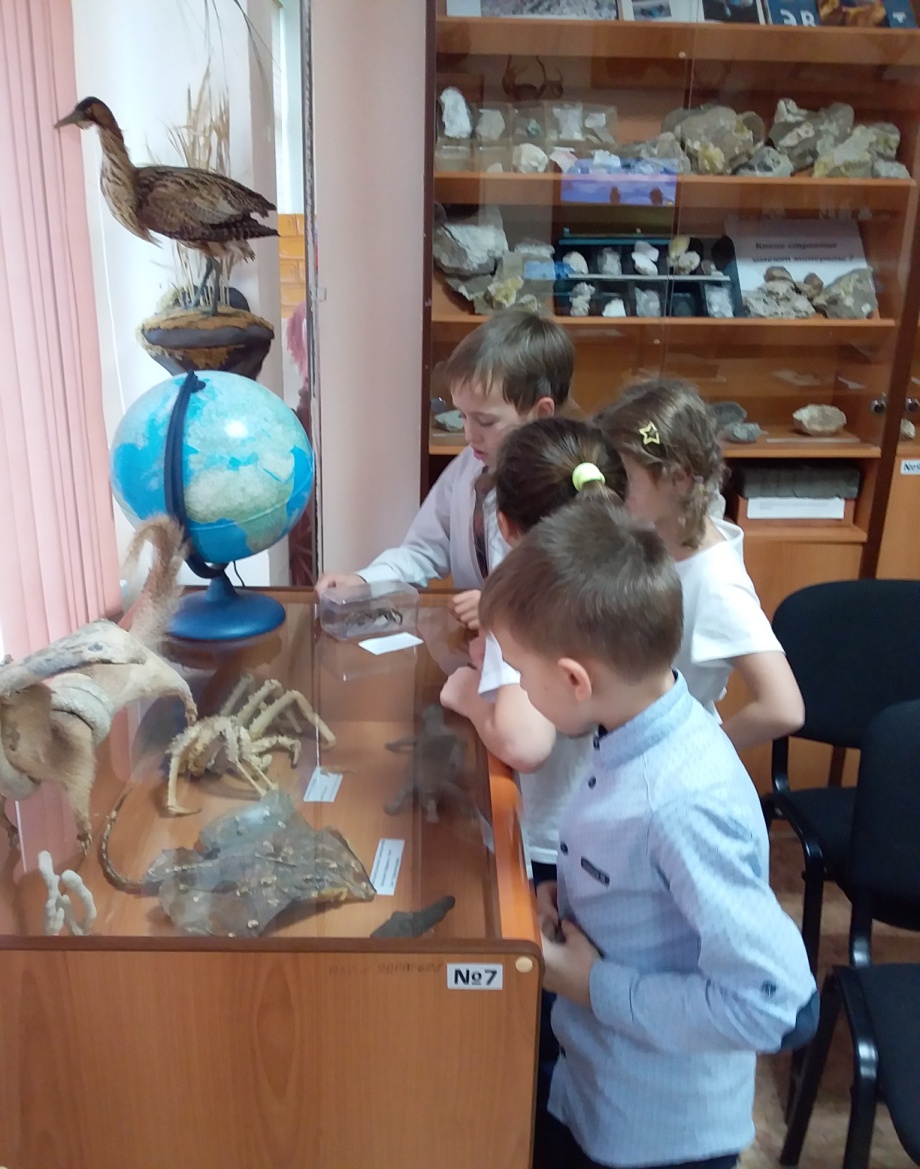 геология
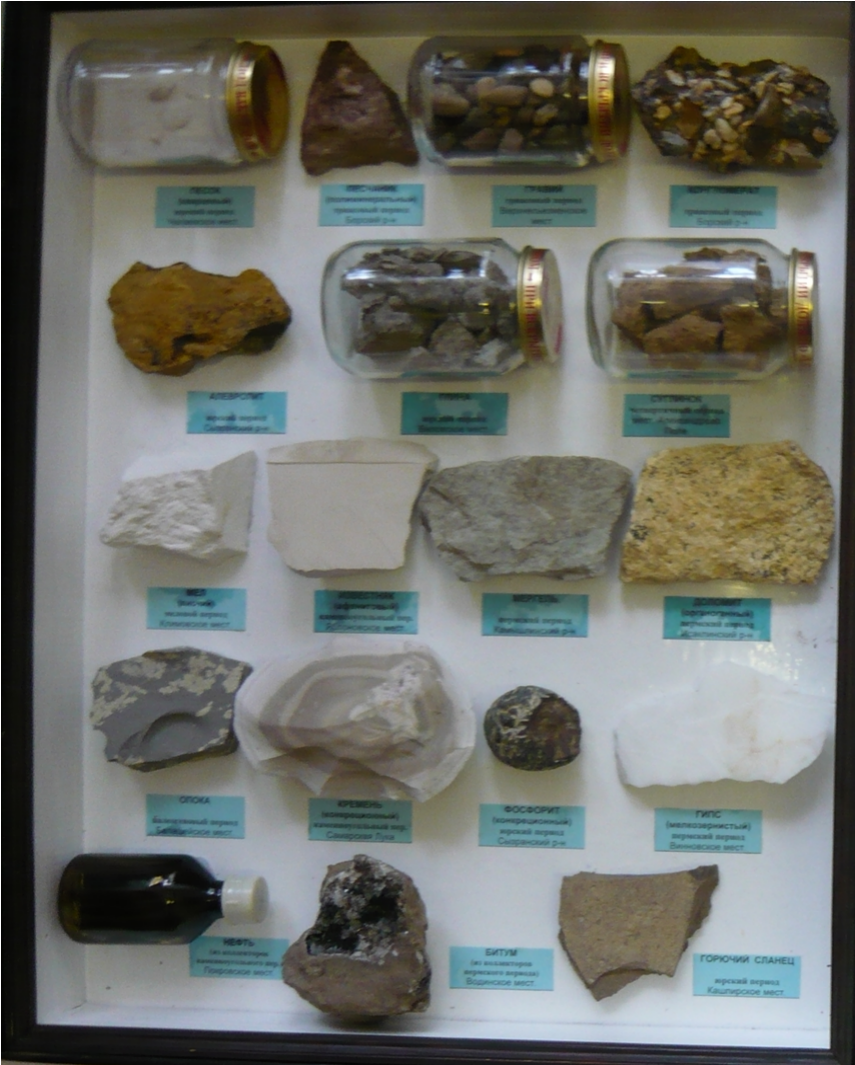 В экспозиции геология представлены коллекция минералов, собранные в экспедициях по Самарской и Ульяновских областях под руководством геолога Е.К.Семенова.
Наглядный определитель минералов из коллекции геолога В.П. Морова
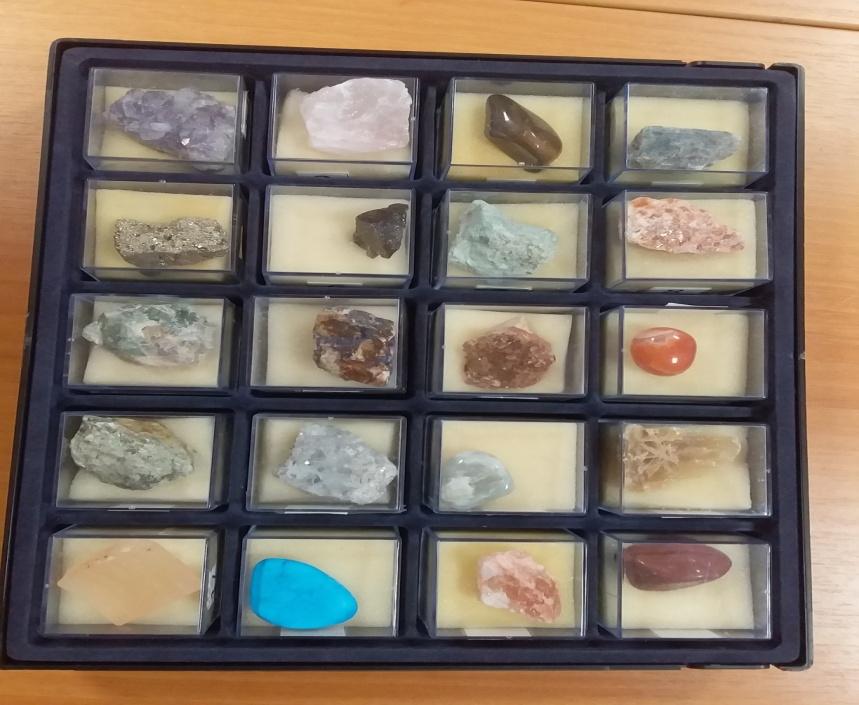 «От морей до степей»
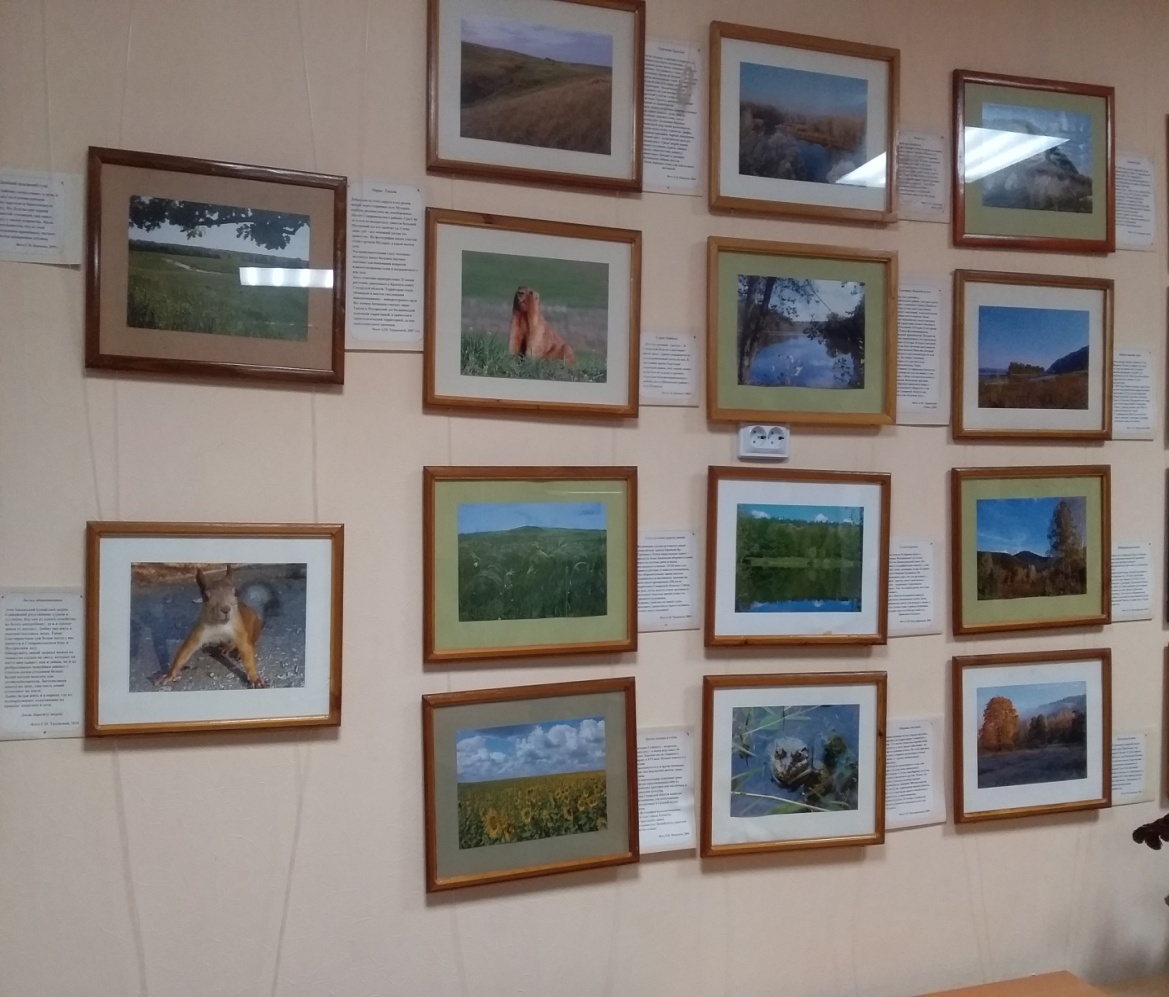 Фотовыставка.  Формат фотографий А4. Авторы фотографий преподаватели 35 гимназии,
На фотографиях запечатлены красивейшие места Самарской области
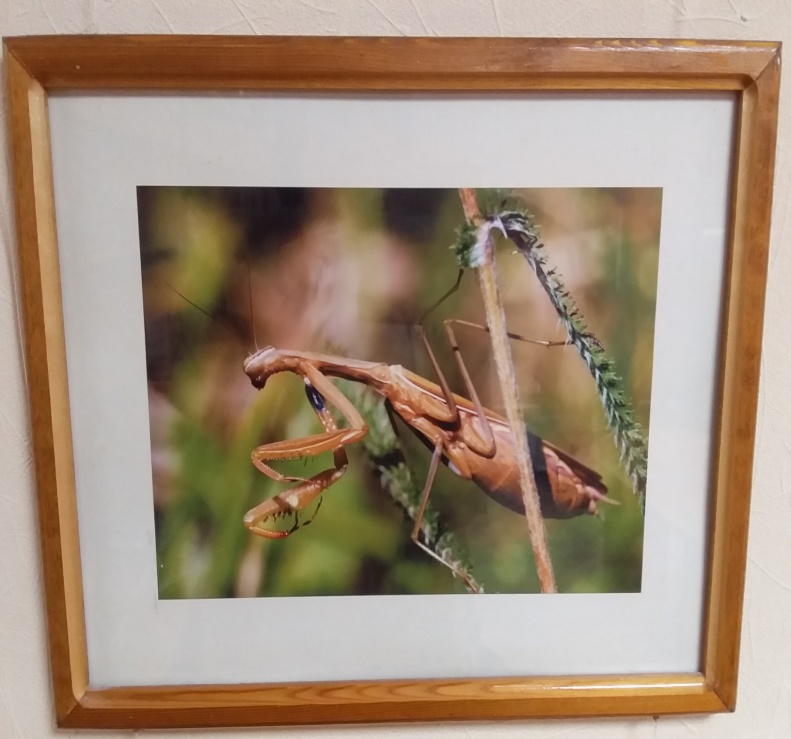 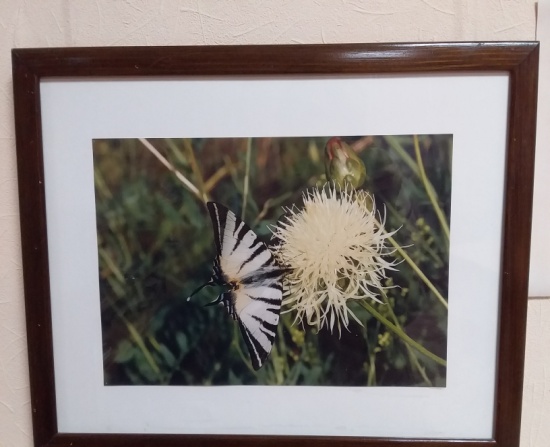 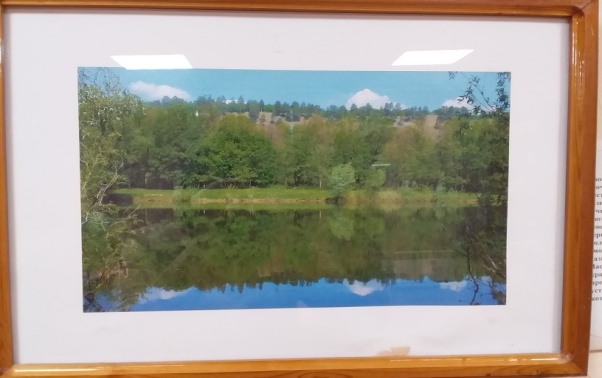 Птицы Самарского края
В экспозиции представлены чучела птиц (подарки жителей  г. Тольятти и зоологического музея г. Самары).
 Скелеты голов птиц, следы деятельности птиц , гнезда,   собранные в природе во время экспедиций под руководством С.В. Симака.
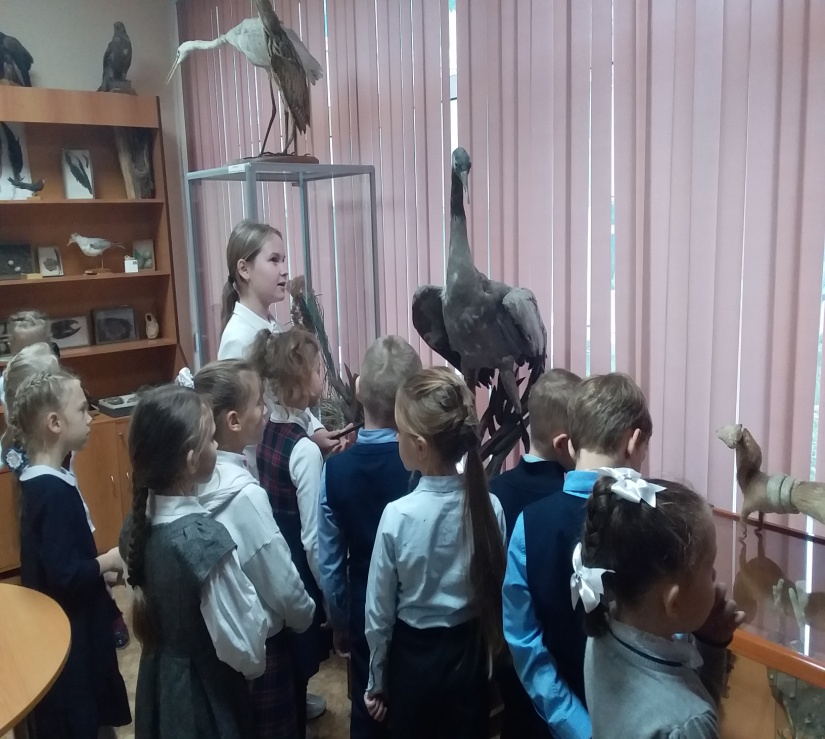 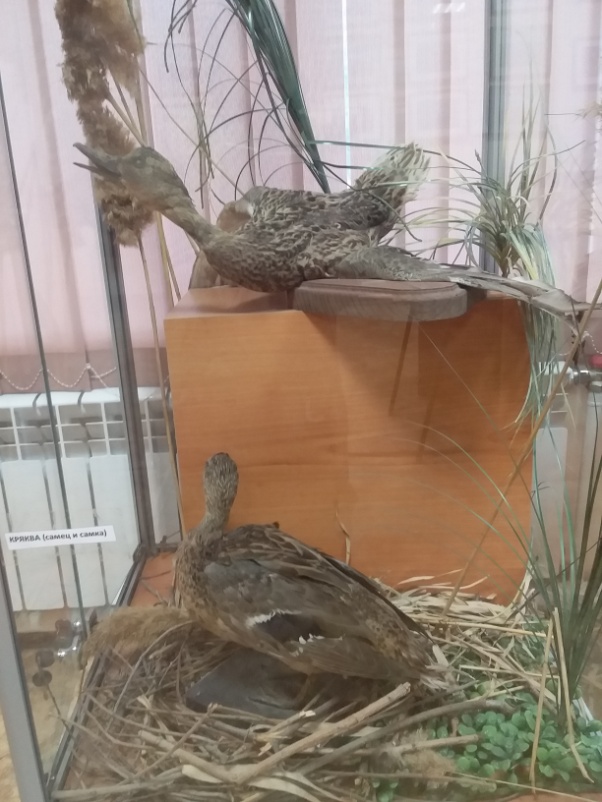 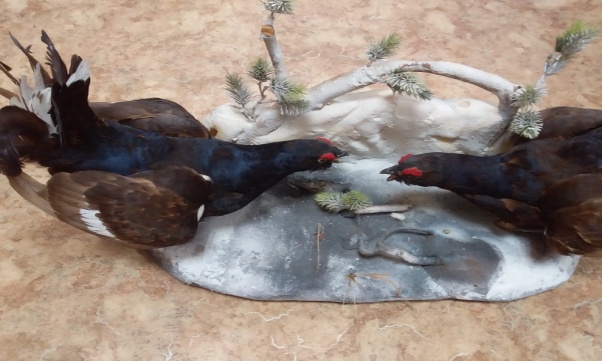 Животные Самарского края
В экспозиции представлены чучела, скелеты голов животных  , собранных в экспедициях, коллекции покровов разных видов млекопитающих .
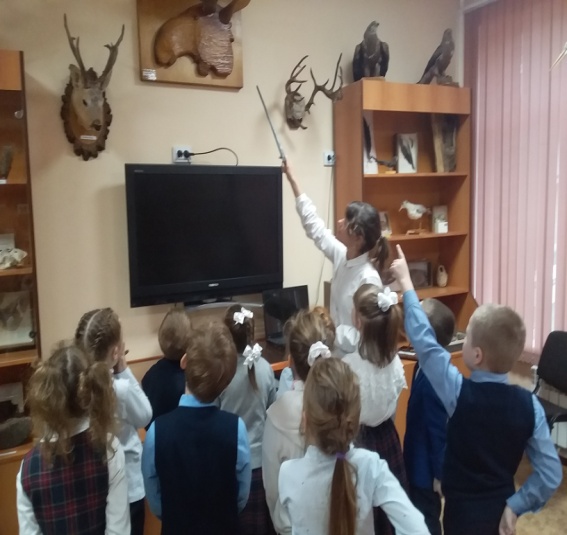 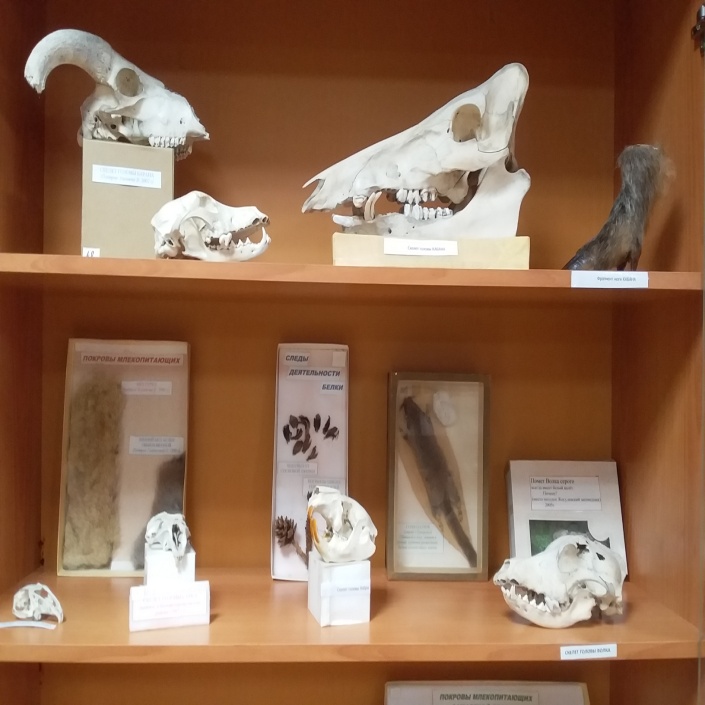 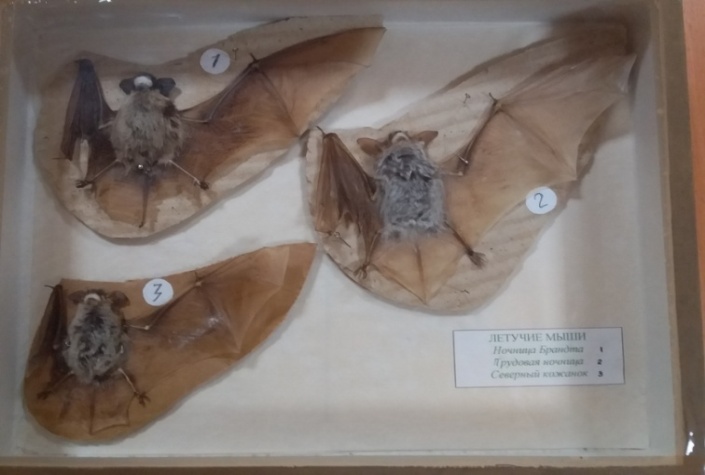 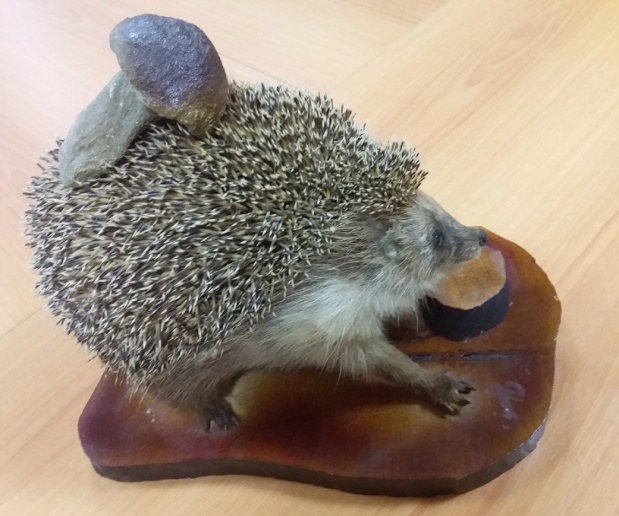 Насекомые
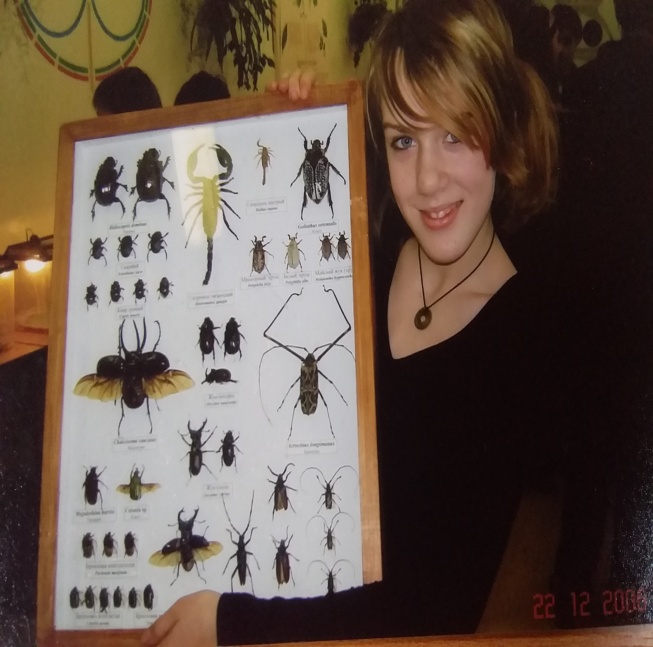 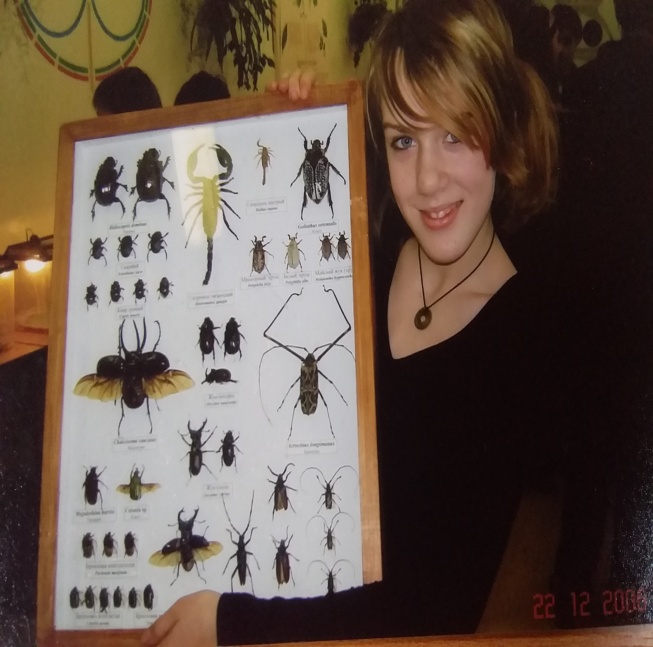 В экспозиции представлены коллекции насекомых, гнезда диких ос и пчел, следы деятельности насекомых, фотографии.
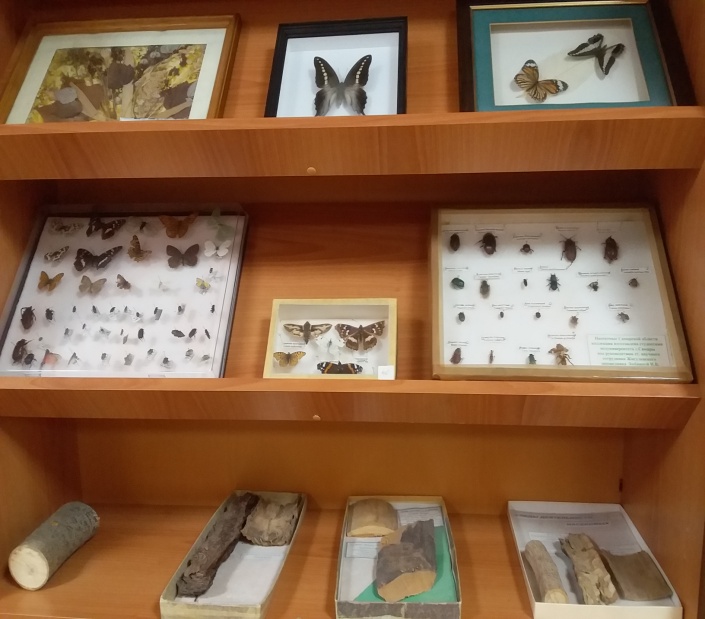 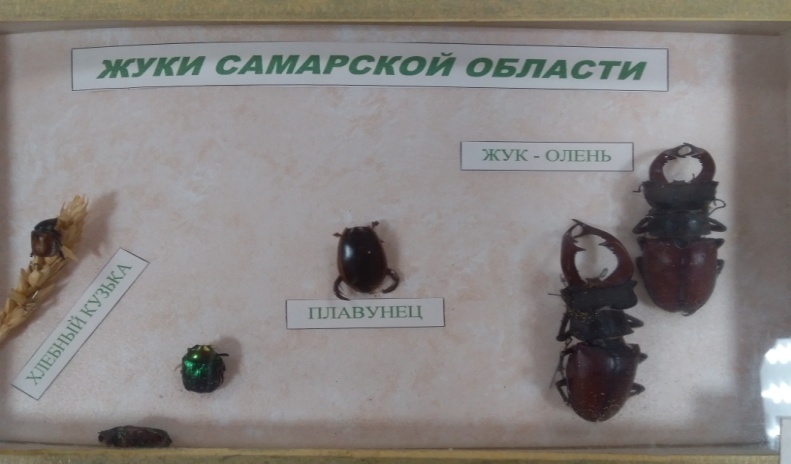 Палеонтология
В экспозиции представлены коллекция палеонтологических находок, окаменелостей аммонитов, окаменелости фрагментов тел мамонта, плезиозавра, окаменелости древних растений.
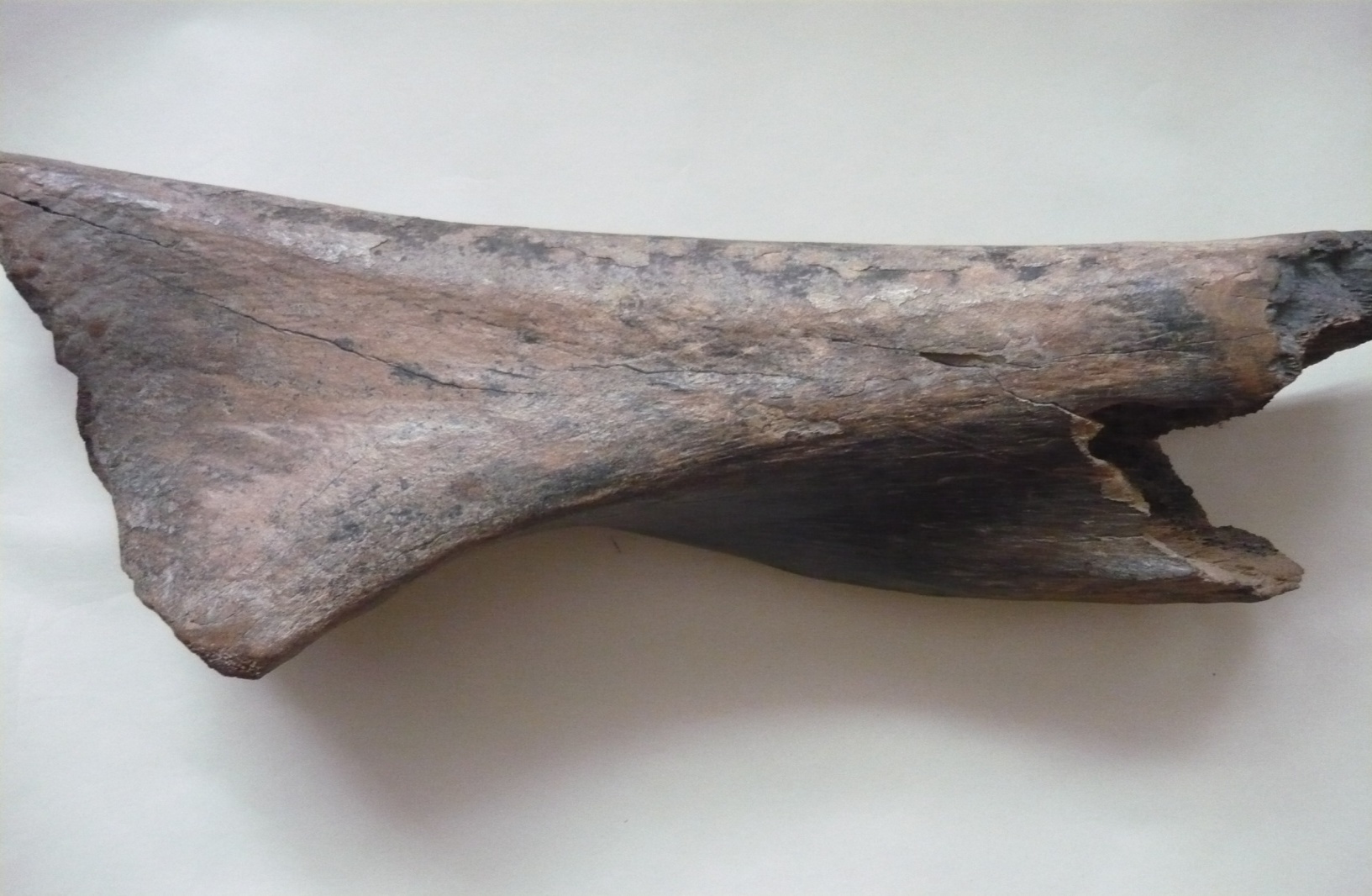 Из дальних странствий возвратясь
В экспозиции представлены  чучела животных,  из разных  стран мира  привезенных и подаренных  музею выпускниками и учителями гимназии.
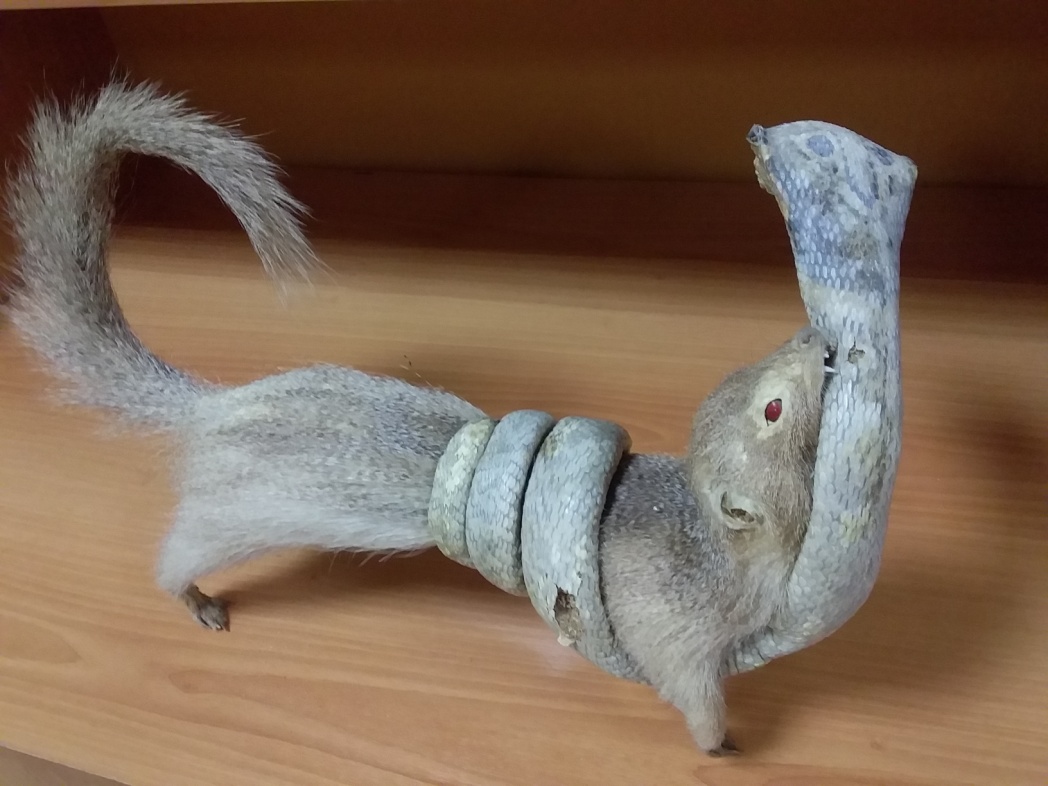 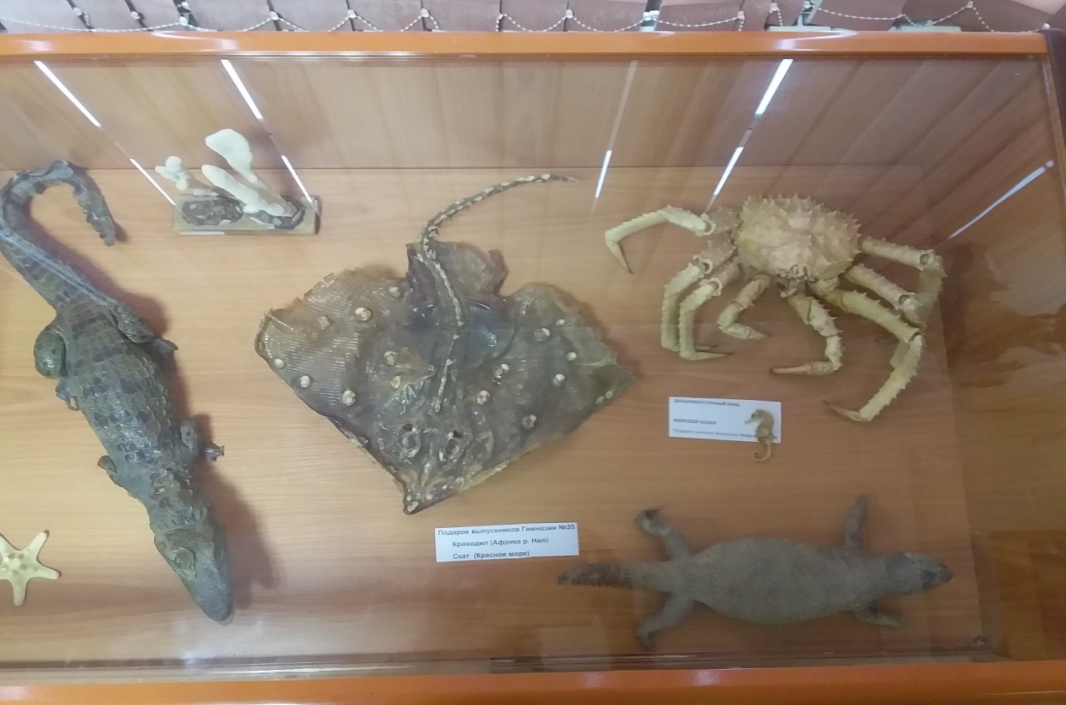 Культура народов Поволжья начала 20 века
В экспозиции представлены  предметы быта и деятельности народов Поволжья, их национальные костюмы. Экспонаты собраны в этнографических экспедициях учащимися гимназии под руководством сотрудника музея Митрофановой Т. П.
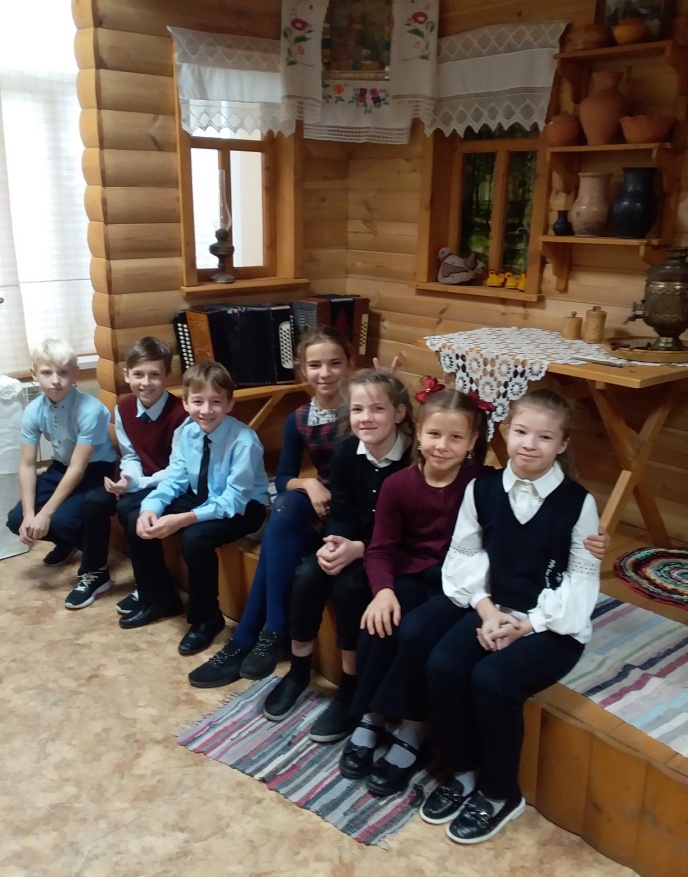 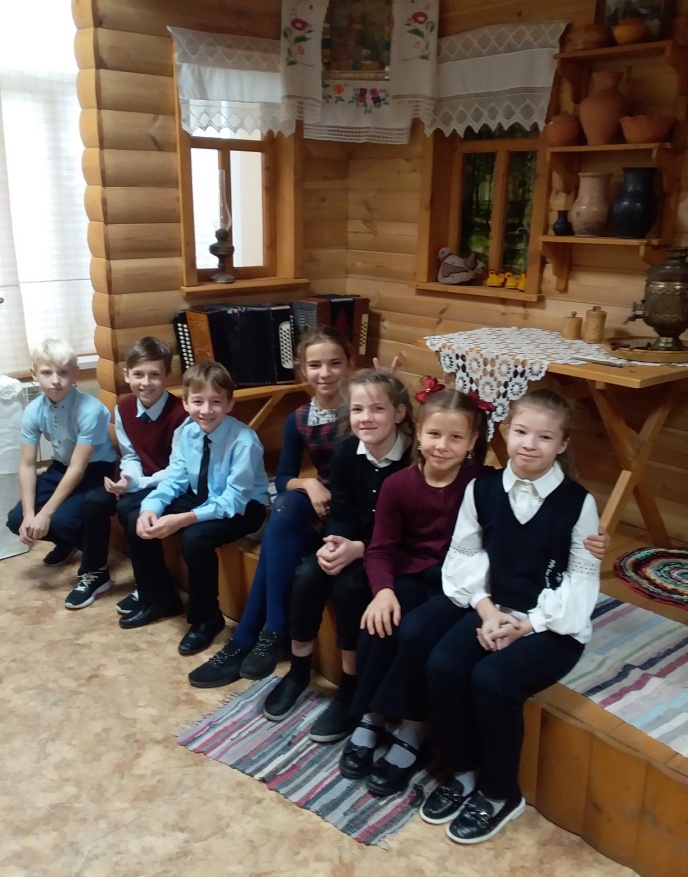 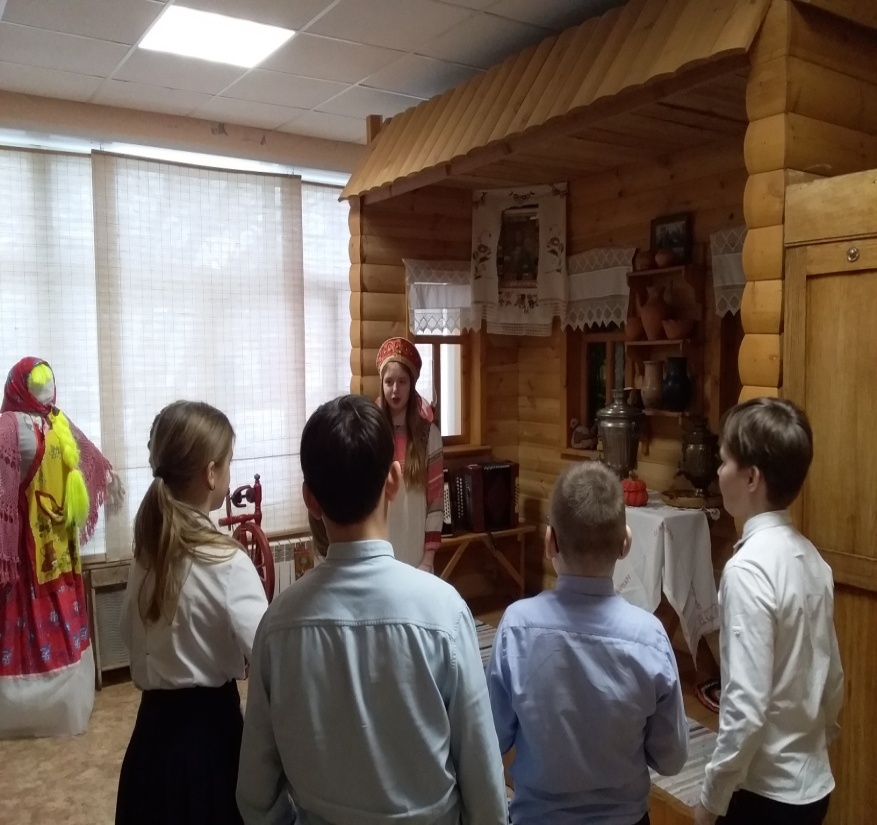 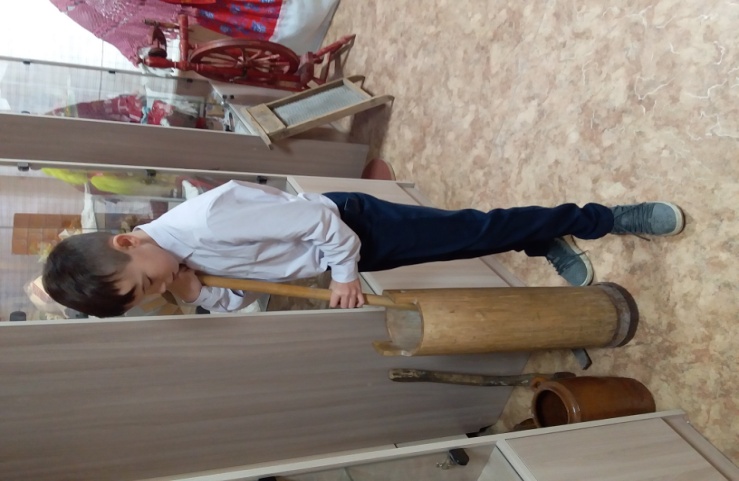 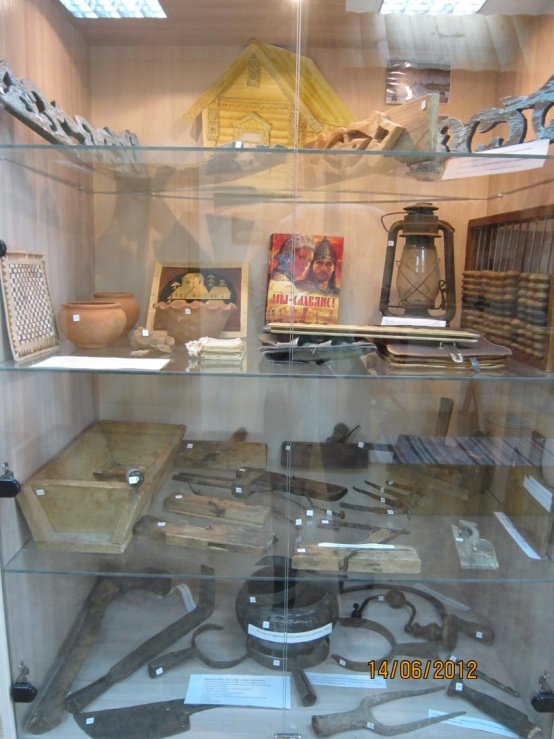 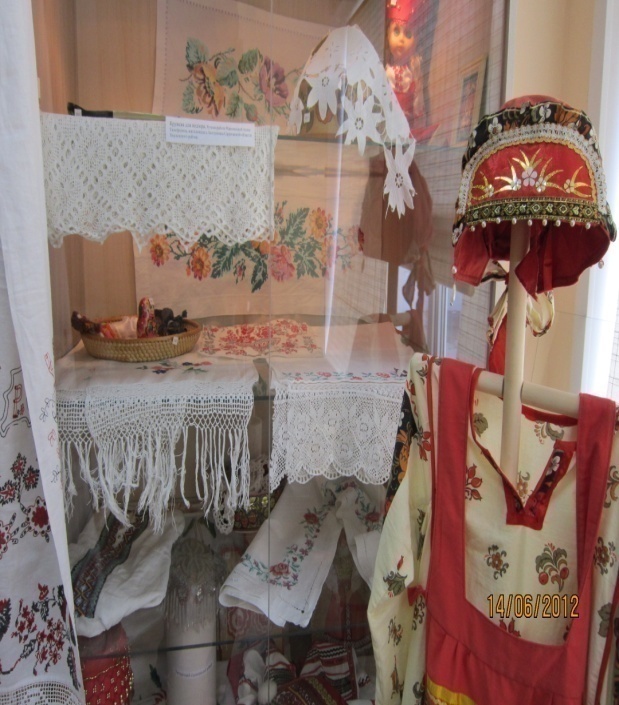 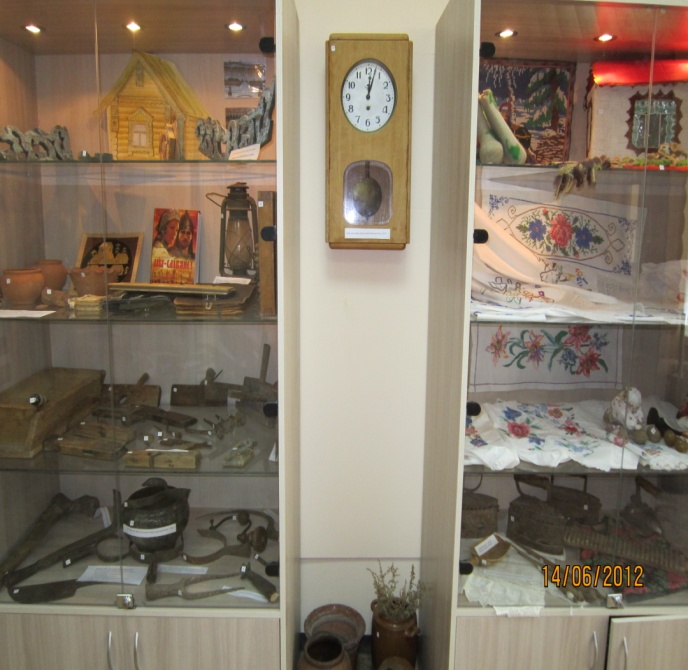 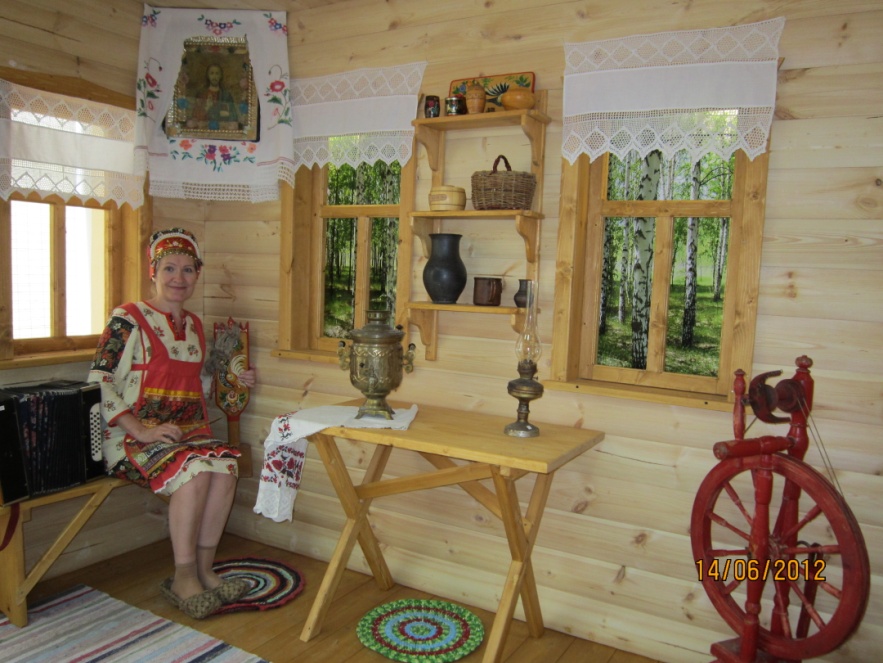 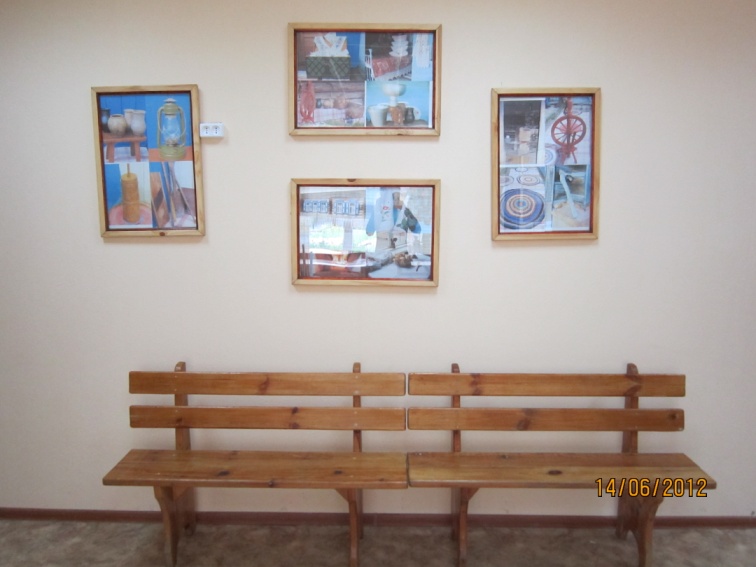 Активисты школьного музея
Активисты школьного музея проводят для учащихся, лекции, тематические экскурсии, квесты, викторины, организуют выставки.
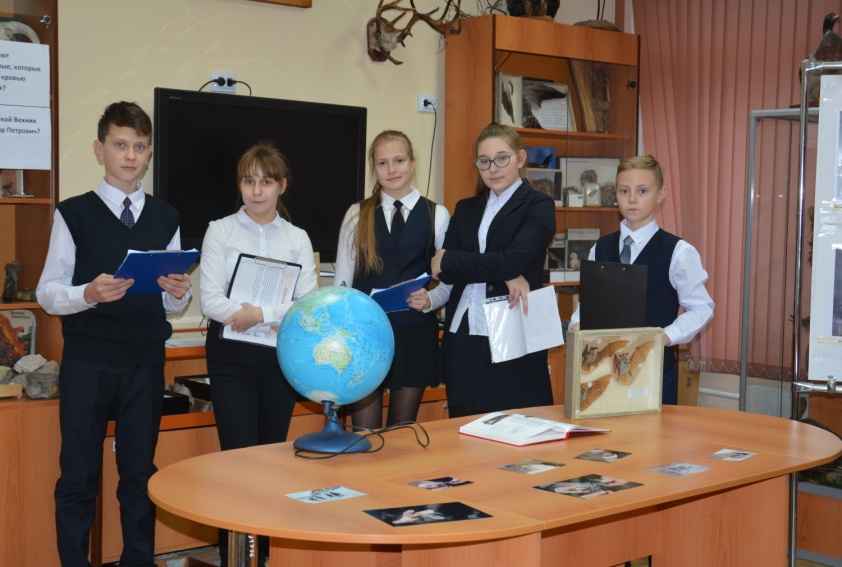 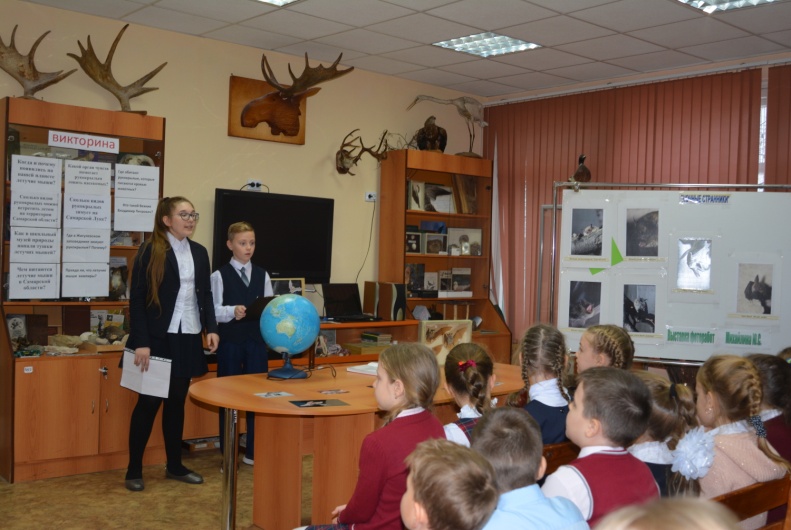 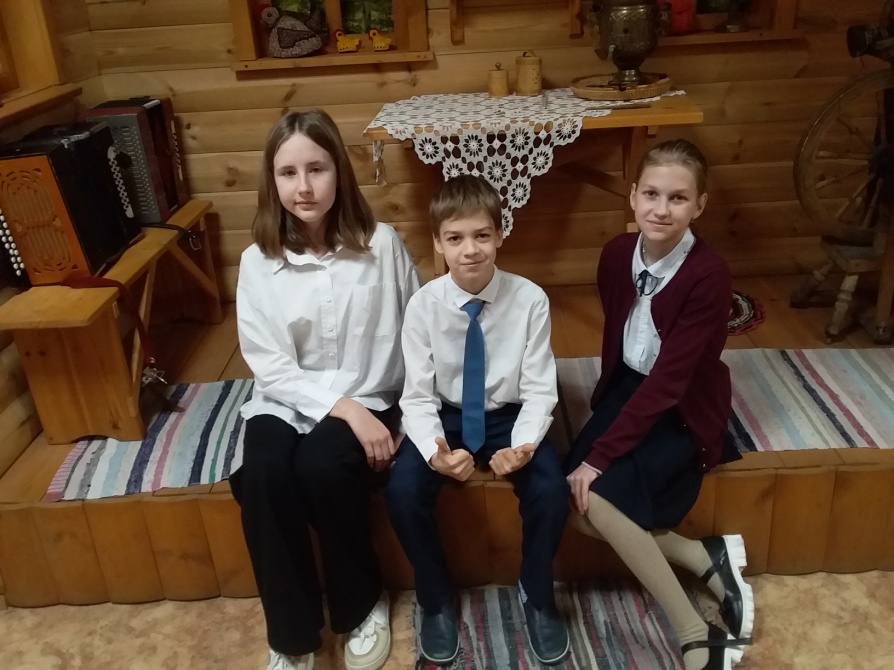 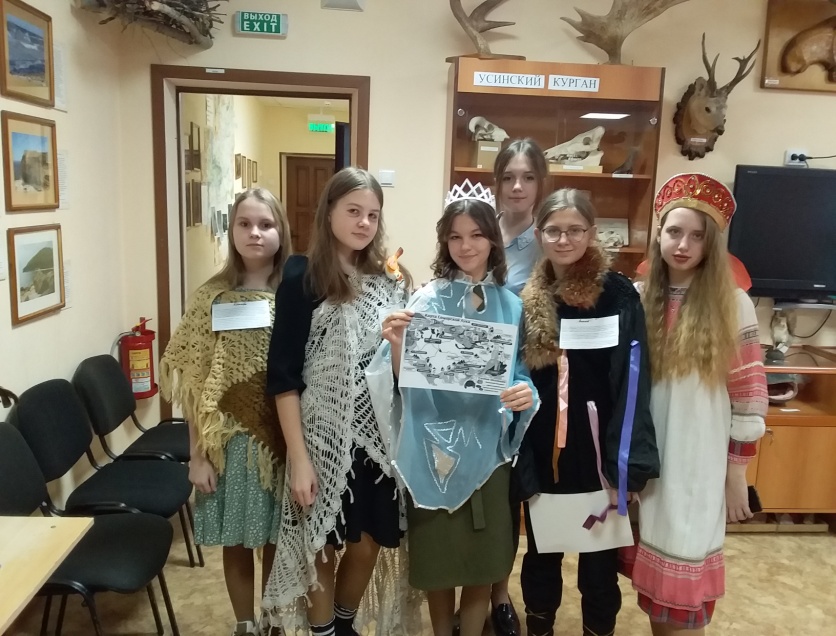 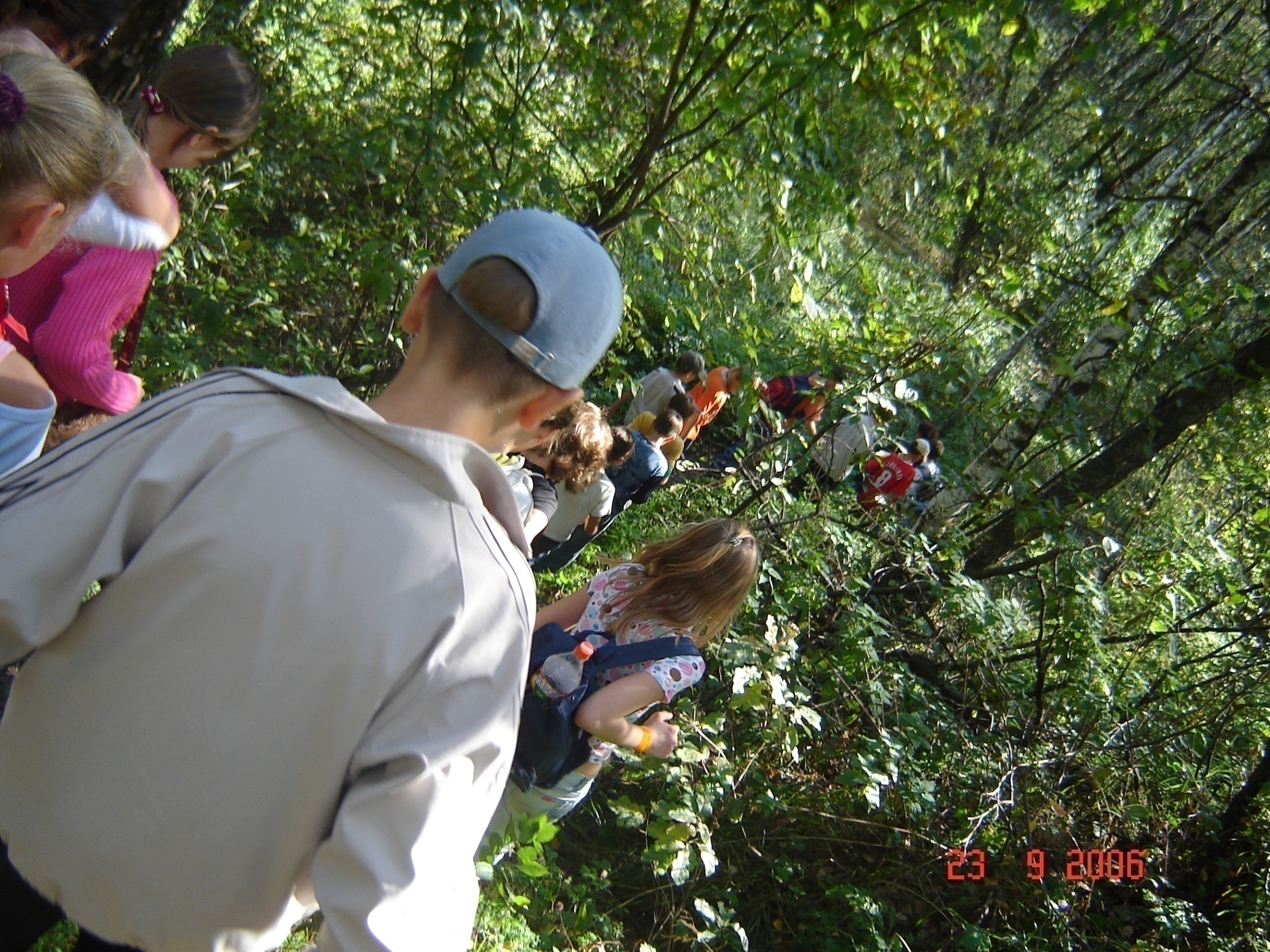 Экскурсии под открытым небом
и «Лесная тропа под ногами»
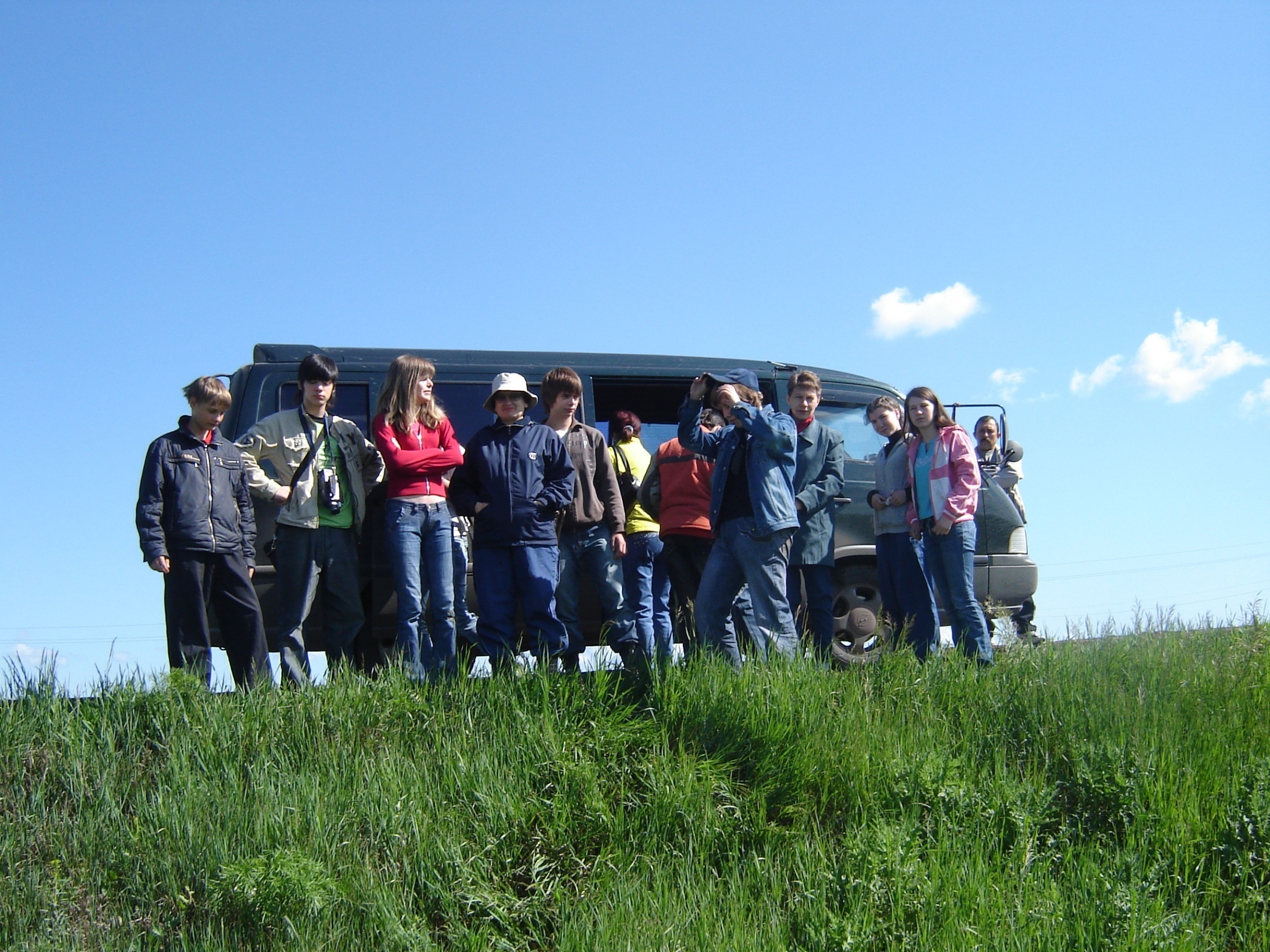 Участники экспедиции к «Историческим валам»
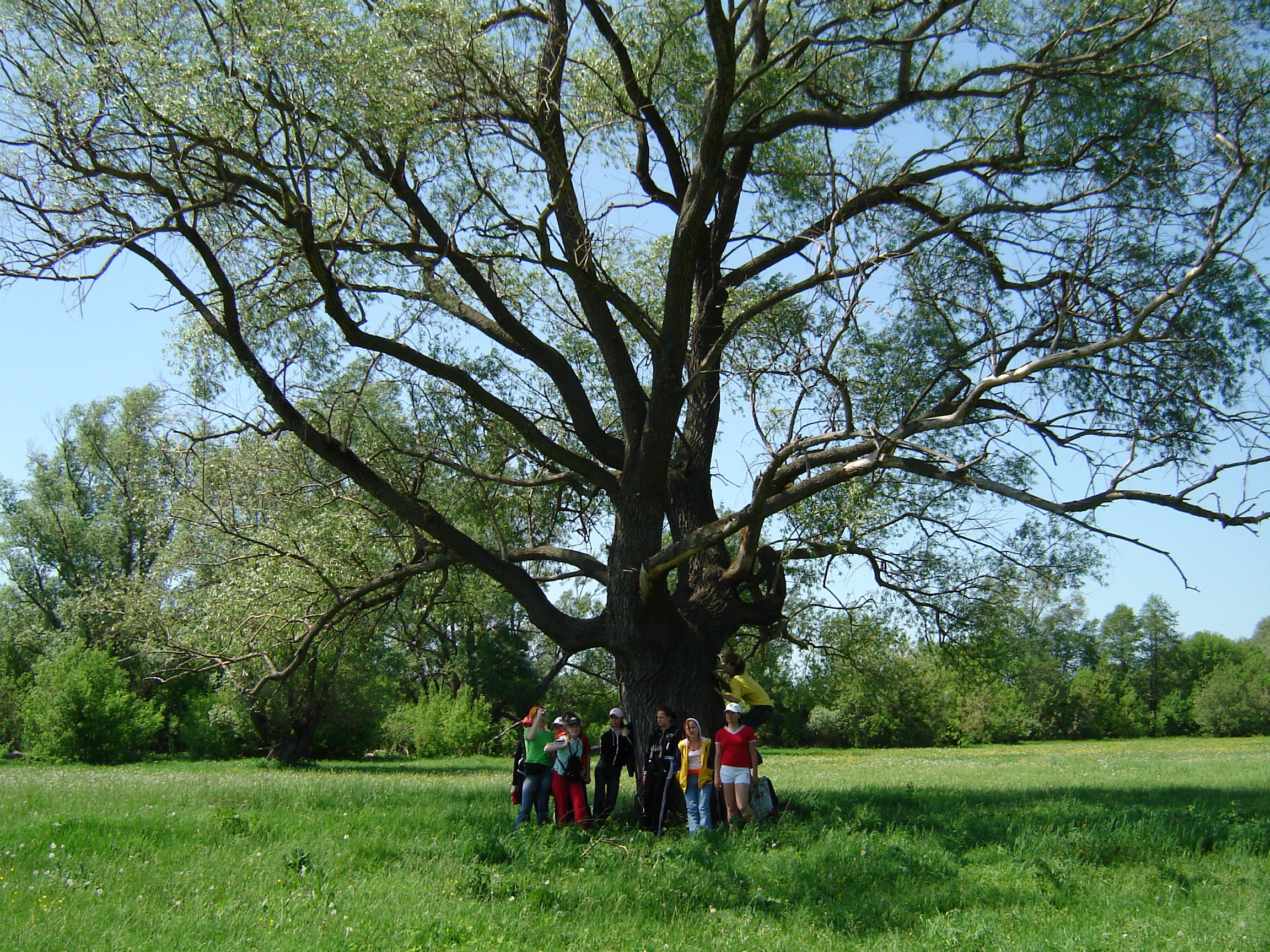 Видеостудия музея
Фильмы:
«Зубастики»
«Насекомые Самарского края»
«Млекопитающие Самарского края»
«Ночные странники»
Всего 12 фильмов
Разработка эколого-краеведческих экскурсий
Маршруты:
К Цареву кургану
Хрящевское шоссе
Ставропольско-Красноярское кольцо
Тольятти - исторические валы
Тольятти – истоки реки Ташла, Ташелка
Тольятти – Бахчеев угол
Тольятти - Лысая Гора – Осиновка -  Винновка
Печатная продукция музея
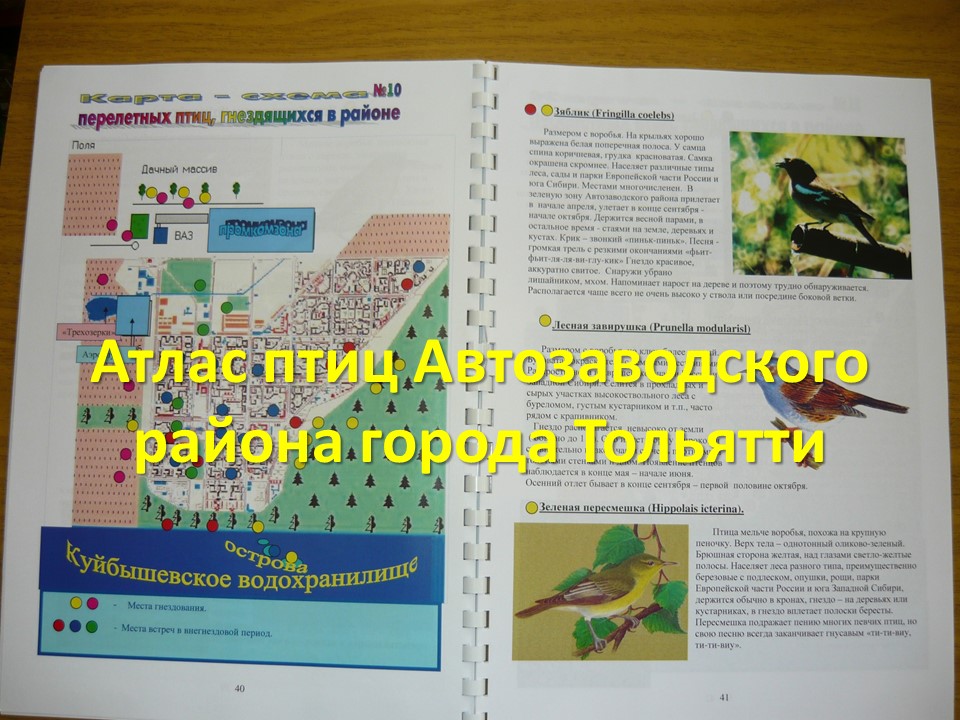 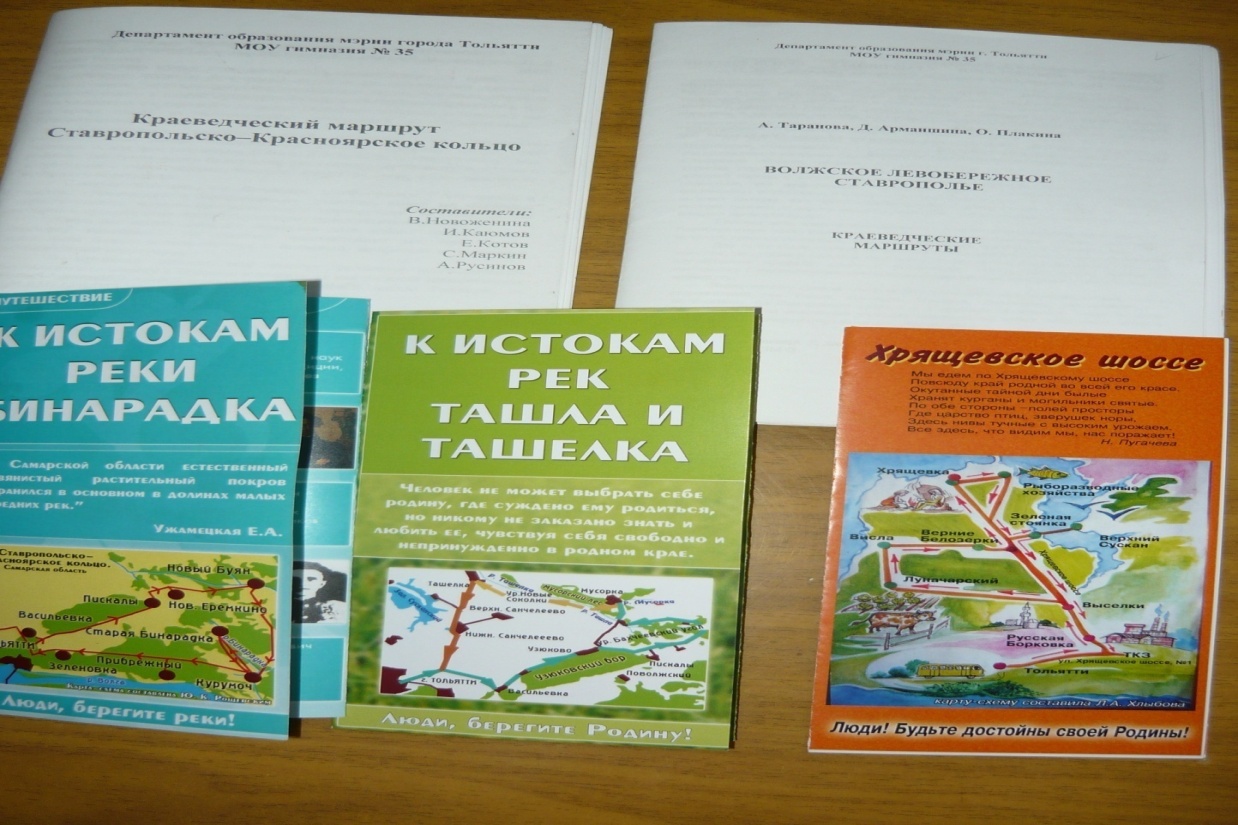 За двадцать лет работы музея природы:

 музей приобрел более 1000 экспонатов, включая фотографии;
 более 9000 экскурсантов побывало в музее;
 смонтировано 12 видеофильмов о природе;
  разработано 10 тематических экскурсий; 
  сделано 14 экспедиций в природу;
работали три передвижные выставки по организациям города Тольятти;
  и многое другое!
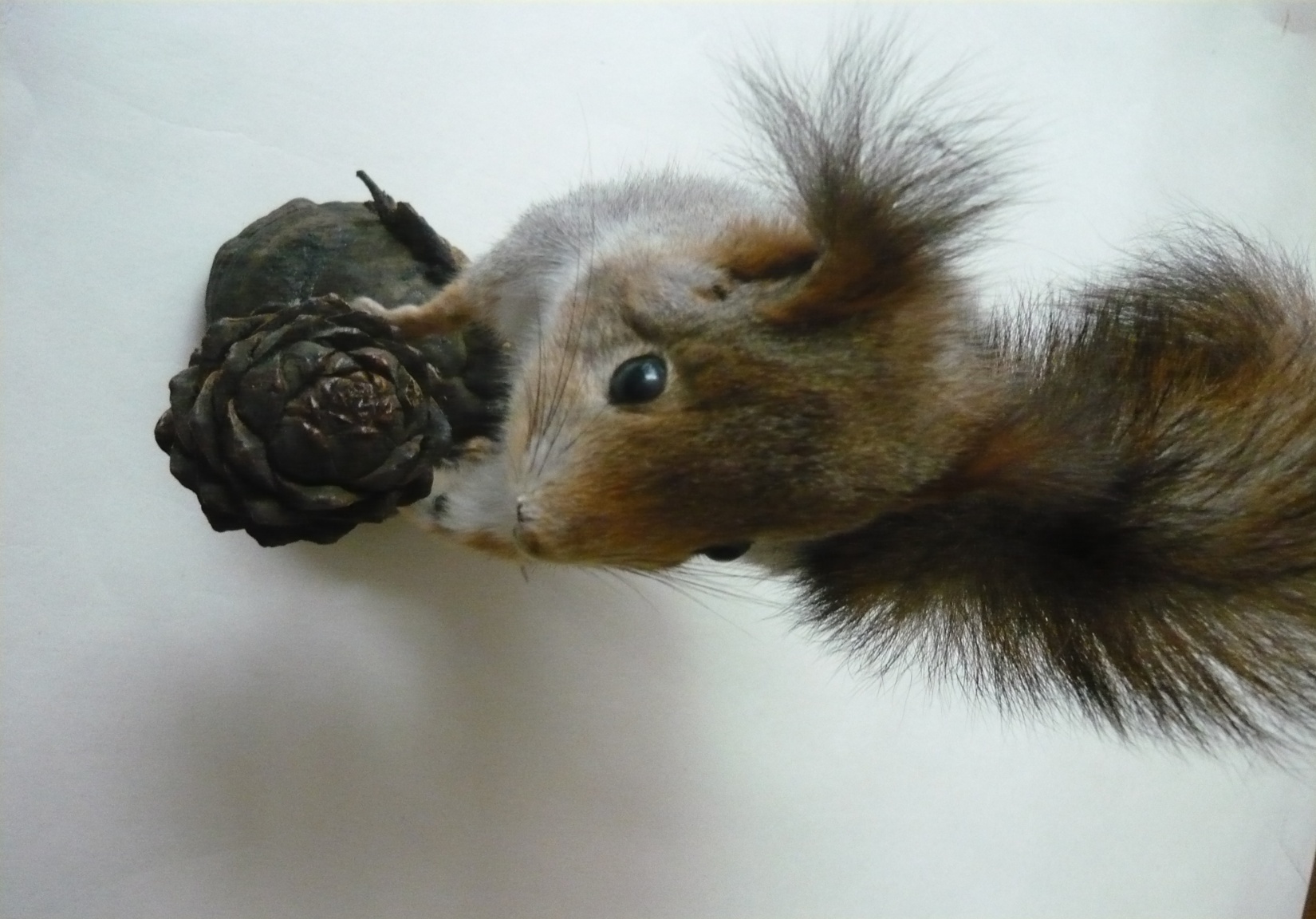